ENCUENTRO MACROREGIONAL NORTE DE INSTITUTOS  Y ESCUELAS DE EDUCACIÓN SUPERIOR PEDAGÓGICA
Dirección de Formación Inicial Docente
Dirección General de Desarrollo Docente
Octubre - 2022
Estrategias para facilitar la atención al Proceso de Licenciamiento
1
Estrategia 1:Plan de Mejoras para la Gestión Institucional e Infraestructura de las Instituciones de Educación Superior Pedagógica para el año 2022. (RM N° 009-2022-MINEDU)
“Contribuir a la implementación del Modelo de Servicio Educativo para las Instituciones de formación inicial docente, así como las condiciones básicas de calidad, con la finalidad de coadyuvar a garantizar la calidad de la formación inicial docente”
Componente 1: 
Implementación de Entornos Virtuales de Aprendizaje (EVA)
Componente 2: 
Mejoras en el mantenimiento y/o acondicionamiento de la infraestructura de IESP/EESP
Componente 3: 
Implementación y operación de Servicios Educacionales Complementarios Básicos
Componente 4: 
Implementación y operación de la Unidad de Investigación
Componente 5: 
Fortalecimiento a la gestión
Se realizan las transferencias presupuestales a las DRE/GRE para su implementación del Plan de Mejora, en coordinación con la IESP/EESP
Matriz de ejecución presupuestal a nivel nacional
Beneficiarios  
104 IESP/ EESP
Presupuesto total 
S/. 8,613,430 soles
Ejecución al 18.10.2022
54%
Estrategia 2: Desarrollo de asistencias técnicas en el marco del DS N° 016-2021-MINEDU y la RVM N° 097-2022-MINEDU
En el marco del DS N° 016-2021 MINEDU  y la RVM N° 097-2022-MINEDU se ha desarrollado las asistencias técnicas relacionados a la implementación del procedimiento de licenciamiento y la elaboración de los instrumentos de gestión (PEI, PAT, MPI, RI. PCI),
Una (01) Videoconferencia sobre orientaciones en materia de infraestructura para el cumplimiento de los requisitos que se establece en el reglamento de la ley 30512 para los 14 IESP públicos – Grupo I
Tres (03) Videoconferencia informativa para IESP/EESP, en atención al DS 016-MINEDU
Veintiuno (21) Asistencia técnica por institución educativa sobre los requisitos que establece el reglamento para las IESP públicas que solicitarán su adecuación en el marco del D.S. N°016- 2021-MINEDU
Dos (02) Videoconferencias  sobre el procedimiento de licenciamiento de IESP/EESP, en el marco de la RVM 097-2022-MINEDU
Dos (02) Videoconferencias  sobre el procedimiento de licenciamiento de IESP/EESP, en el marco de la RVM 097-2022-MINEDU
Catorce (14) Asistencia técnica por institución sobre orientaciones para la elaboración de los instrumentos de gestión – IESP públicos del Grupo I
Una (01) Videoconferencia sobre orientaciones para la elaboración de los instrumentos de gestión (PEI-PCI)
Una (01) Videoconferencia sobre orientaciones para la elaboración de los instrumentos de gestión (MPI-RI-PAT)
Dos (02) Videoconferencia sobre el uso de la plataforma de licenciamiento
Estrategia 3: Orientaciones a los IESP públicos – Grupo I-2022
Beneficiarios  
14 IESP públicos de las regiones: Amazonas, Ayacucho, Callao, Cusco, Huancavelica, Junín, Lima Provincias, Loreto, Madre de Dios, Pasco, Piura, Puno, Tumbes y Ucayali
Objetivo 
Orientar a los IESP públicos para la elaboración de las carpetas para el proceso de licenciamiento
Tipo de procedimiento  
ADECUCACION
Acciones ejecutadas y en ejecución
Reuniones de trabajo con cada uno (11 al 14.10.2022) – registrar una matriz de seguimiento a la elaboración de su SL
Seguimiento hasta la presentación de su solicitud de Licenciamiento  (17/10 al 21/10)
Seguimiento hasta la culminación de la revisión del expediente de solicitud de Licenciamiento  (120 días hábiles contados desde el día siguiente de su presentación )
Resultados del acompañamiento - I grupo - 2022
La estrategia de orientaciones y acompañamiento se continuara para todos los IESP en tipo de procedimiento de ADECUACION
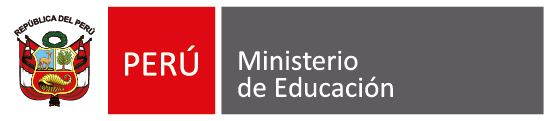